Ryhmätyöt kristinusko Euroopan ulkopuolella
Ryhmät:
1. Kpl 12. Afrikka (Joanna, Taneli, Aava)
2. Kpl 13. Latinalainen Amerikka (Ana, Kiia, Aappo, Helmi)
3. Kpl 14. Pohjois- Amerikka (Kalle, Hanna, Eemeli)
4. Kpl 15. Aasia (Pekka, Olli, Jenniina)
5. Kpl 16. Australia ja Oseania (Sanni, Nea, Iida, Aatu) 
Ohjeet:
Laatikaa kappaleestanne esitys, jossa vastaatte ainakin luvun lopussa oleviin Palauta mieleen osion tehtäviin, valitkaa yksi Syvennä ja pohdi ja yksi Sovella ja oivalla tehtävä, joihin vastaatte niin, että esittelette tehtävät ja vastaatte niihin esityksessänne. Muistakaa liittää esitykseenne myös kuvia. Lisäksi keksikää ainakin kolme esitykseenne liittyvää kertauskysymystä.
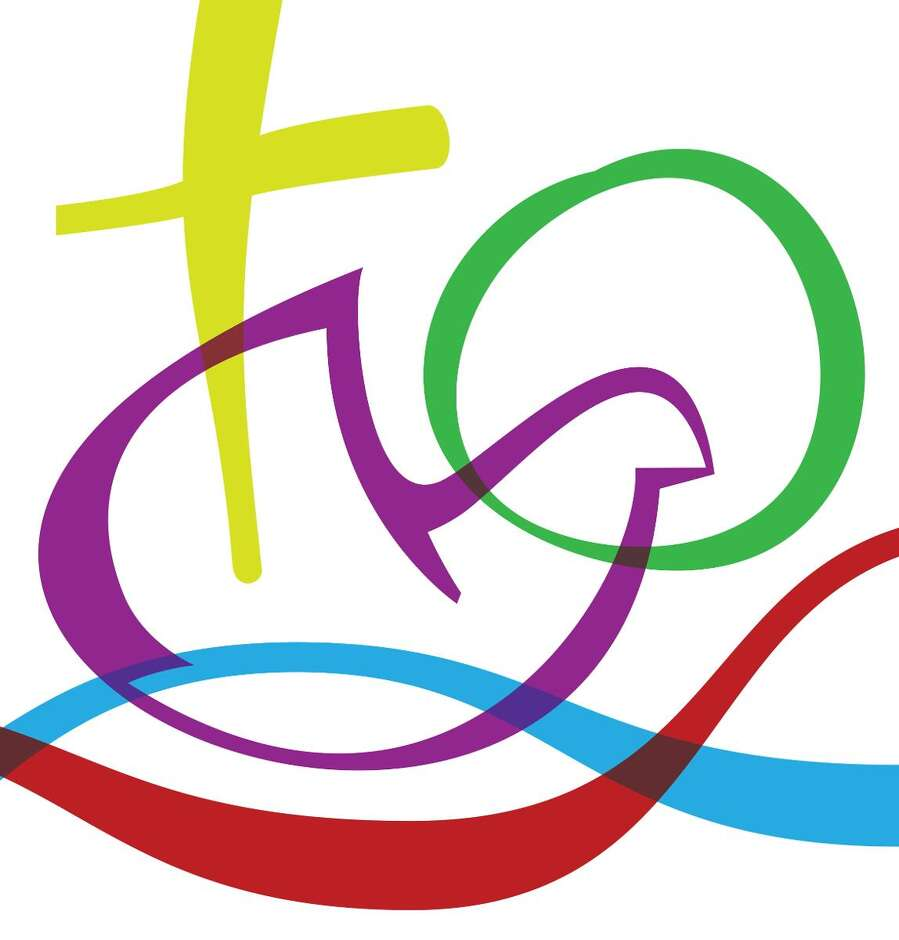